Legacy & Eternity
Estate Planning - Session 4
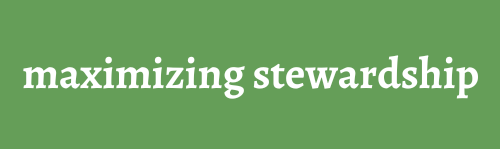 Brad & Andrea Jack, Lyle Weber  © 2022
Giving Himself AwayJohn Wesley
[Speaker Notes: What legacy will you leave behind?]
Setting a finish line for your wealth
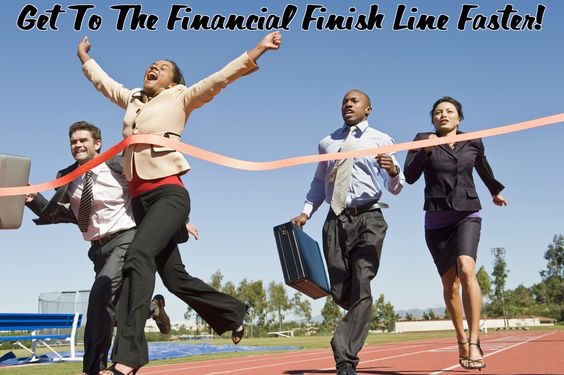 How much is enough?
[Speaker Notes: At some point, we need to ask the question, “How much is enough?”  Do you have a finish line?]
INHERITANCE PLAN FOR YOUR CHILDREN
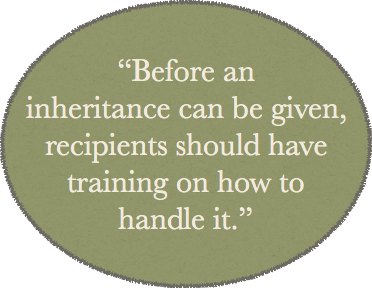 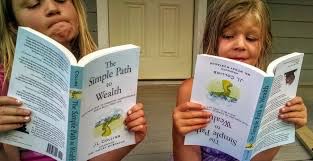 [Speaker Notes: Many families simply leave their inheritance first to the surviving spouse and when they pass away, it is divided by their kids in equal shares.  Before you pass wealth, you should be in the business of imparting wisdom.]
Proverbs 20:21

An inheritance obtained too early in life
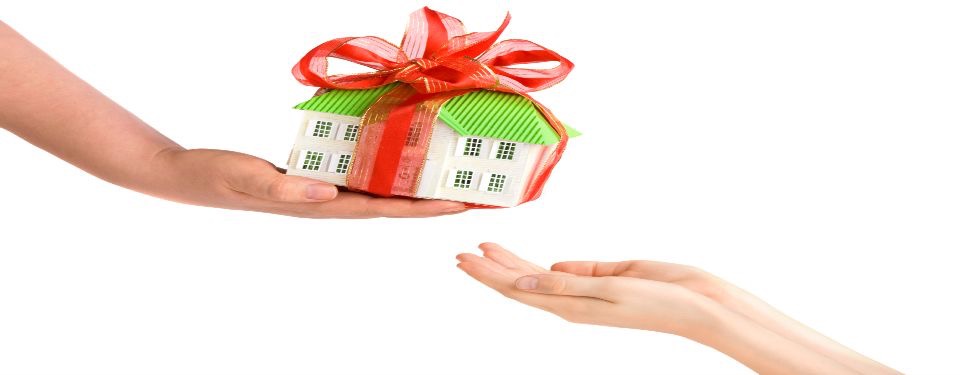 is not a blessing
 in the end.”
[Speaker Notes: The writer of Proverbs 20:21 knew a thing or two about wealth and succession.]
Wealth won in haste dwindles away,
but he who gathers little by little 
will increase them.  
 Proverbs 13:11
Recommended Book
“Splitting Heirs: Giving Your Money and Things to Your Children Without 
Ruining Their Lives”
 by Ronald Blue
[Speaker Notes: This is a great book, if you haven’t read it.  Splitting Heirs by Ronald Blue.]
The goal for our heirs
Instilling values and
sharing the motives that brought you  to the place you are now.
[Speaker Notes: It takes time spent with your family to share your values and motives.]
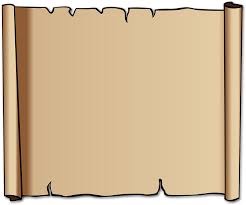 Do  your  giving

 while  you’re  living,

so  you’re  knowing

 where  it’s  going.
[Speaker Notes: Decide now while you still have your wits about you.]
Having the “Family Talk”
Share what you plan to do in your estate and be available to answer questions.
Let them know that  you  were the one who came up with your estate distribution plan.
If you change your plan later or just prior to your passing, heirs will suspect you were persuaded by someone to favor them.  There will be tension at your funeral, or they may never talk for the rest of their lives.
[Speaker Notes: Do you want your family to be on good terms after you are gone?  Prepare them ahead of time.  The more wealth you have, the more crucial it is to have this conversation when everyone is still healthy and happy.]
What do you want to hear at the end of your life?
Dr. Billy Graham
[Speaker Notes: What will people say about you when your time comes?]
1 Timothy 6 Verses:17-19
Trust in God
Use money for good
Be rich in good deeds
Be generous, willing to share

A foundation for a real future
Bill & Vonette Bright
Founder of Campus Crusade for Christ (CRU)
Legacy
 & 
Eternity
Prayerfully consider including your local church in your estate plans.  You can’t take it with you, but you can send it on ahead!
Brad & Andrea Jack, Lyle Weber  © 2022
https://maximizingstewardship.net
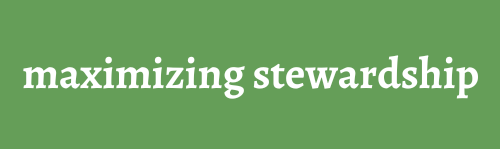